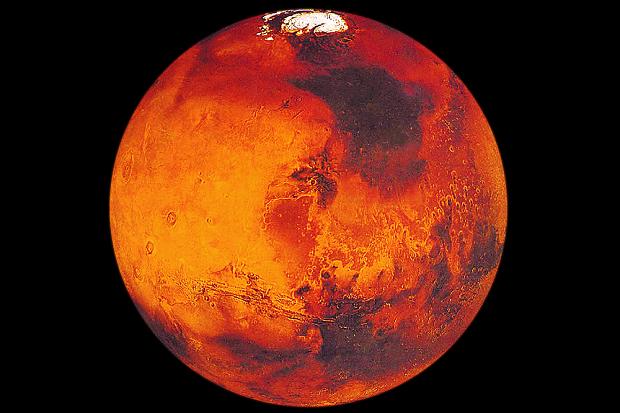 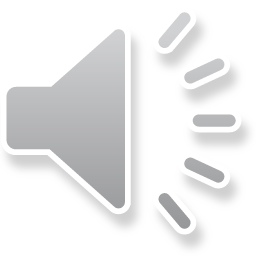 Mars Rover Project– Robbie on mars
By: Rebecca Mathew and Berit Ginsberg
Meet Robbie
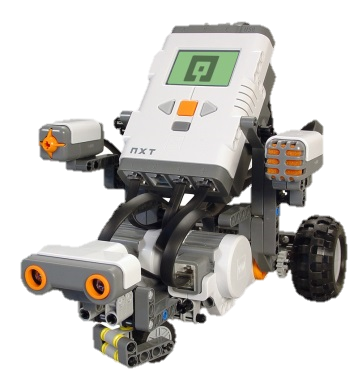 HELLO
Map (model) of Mars
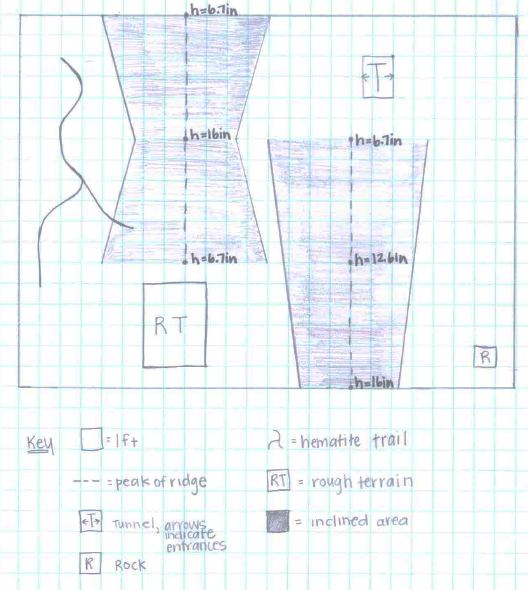 [Speaker Notes: This is a map of the Mars Rover landing site. It showed us the various obstacles Robbie would face on Mars. Therefore we knew what programs to create and furthermore the simulations to test.]
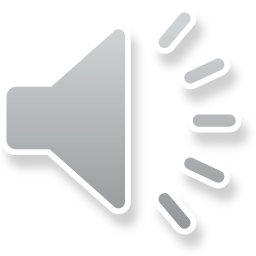 Robot Configuration
Moving Forward
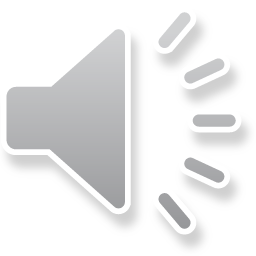 The fifth block commands the robot to stop moving the wheel connected to port C
The second block commands the robot to move the wheel connected to port C forward
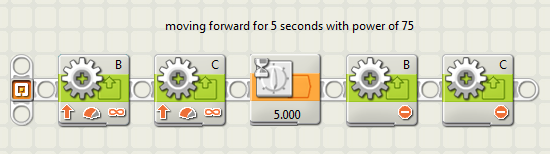 The fifth block commands the robot to stop moving the wheel connected to port C
The third block commands the robot to move for 5 seconds
The first block commands the robot to move the wheel connected to port B forward
Moving Backward
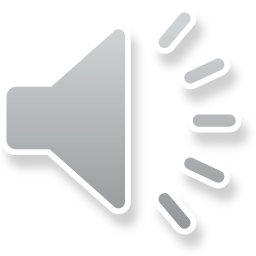 The second block commands the robot to move the wheel connected to port C backwards
The fourth block commands the robot to stop moving the wheel connected to port B
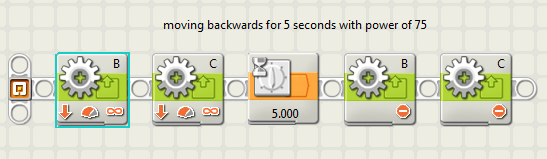 The fifth block commands the robot to stop moving the wheel connected to port C
The first block commands the robot to move the wheel connected to port B backwards
The third block commands the robot to move for 5 seconds
Left Point Turn
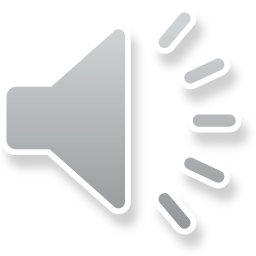 The second block commands the robot to not move the wheel connected to Port B
The fourth block commands the robot to stop moving the wheel connected to Port C
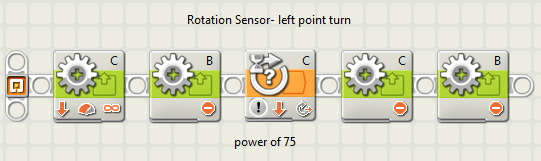 The first block commands the robot to move the wheel connected to  Port C forward
The fifth block commands the robot to not move the wheel connected to Port B
The third block commands the robot to turn the Port C wheel a specified number of degrees
Right Point Turn
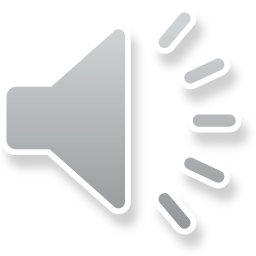 The second block commands the robot to move the wheel connected to Port B backwards
The fourth block commands the robot to not move the wheel connected to Port C
The first block commands the robot to stop the wheel connected to  Port C
The fifth block commands the robot to stop the wheel connected to Port B
The third block commands the robot to turn the Port C wheel a specified number of degrees
Follow the Hematite
The fourth block commands the robot to not move  the wheel connected to Port B
The third block commands the robot to move the wheel connected to Port C backwards
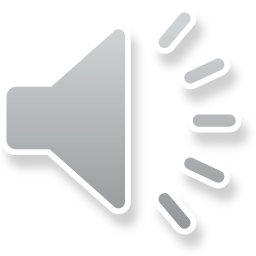 The eighth block commands the robot to not move  the wheel connected to Port C
The first block commands the robot to repeat all the programs that are within the box that the block makes
The second block commands the robot to use its light sensor in order to follow the Hematite
The seventh block commands the robot to not move the wheel connected to Port B
The fifth block commands the robot to not move the wheel connected to Port C
The sixth block commands the robot to move the wheel connected to Port B backwards
Incline and Decline Slope
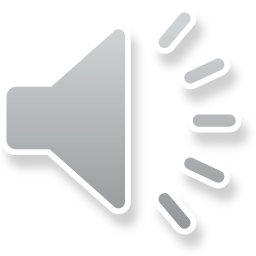 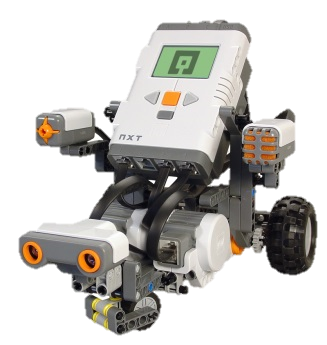 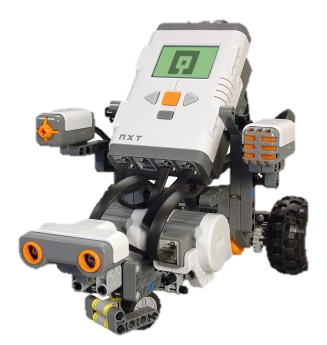 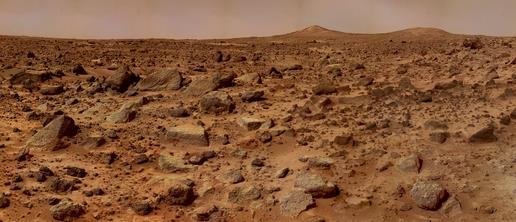 Rough Terrain
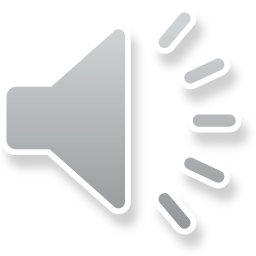 This is a picture of Robbie on the Rough Terrain in Mars
Simulations
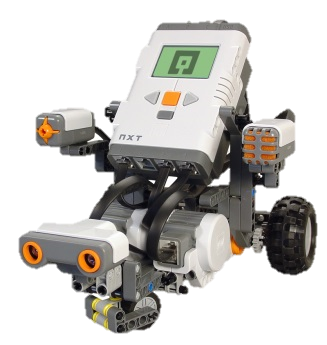 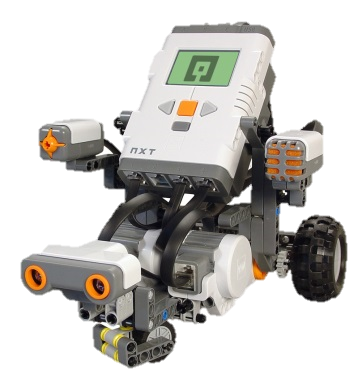 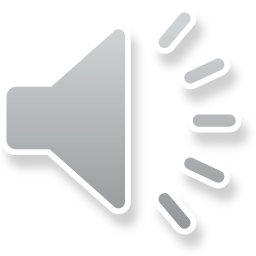 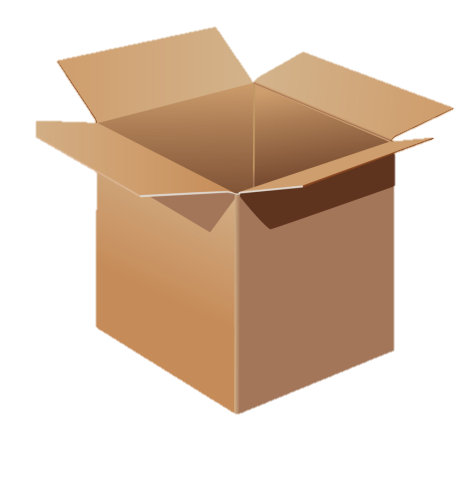 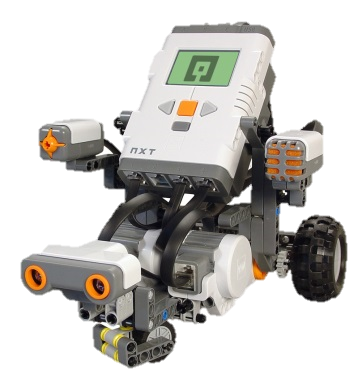 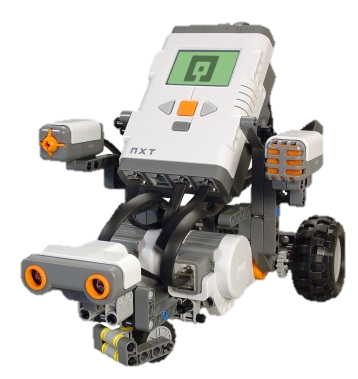 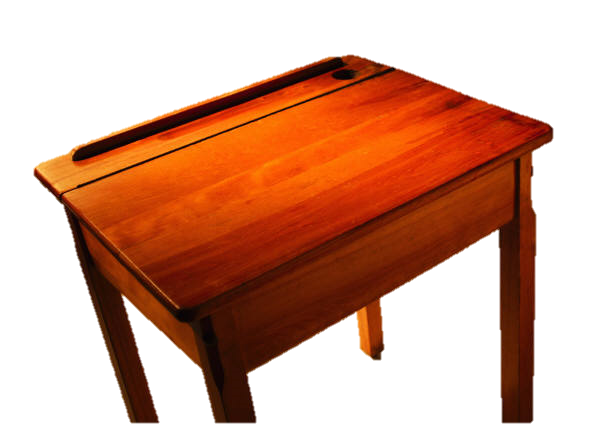 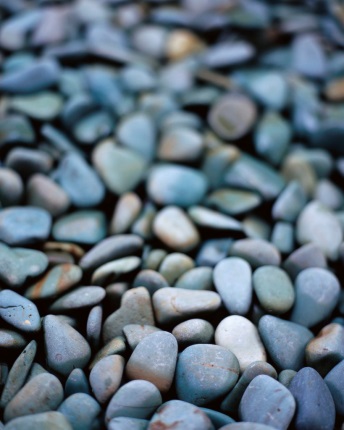 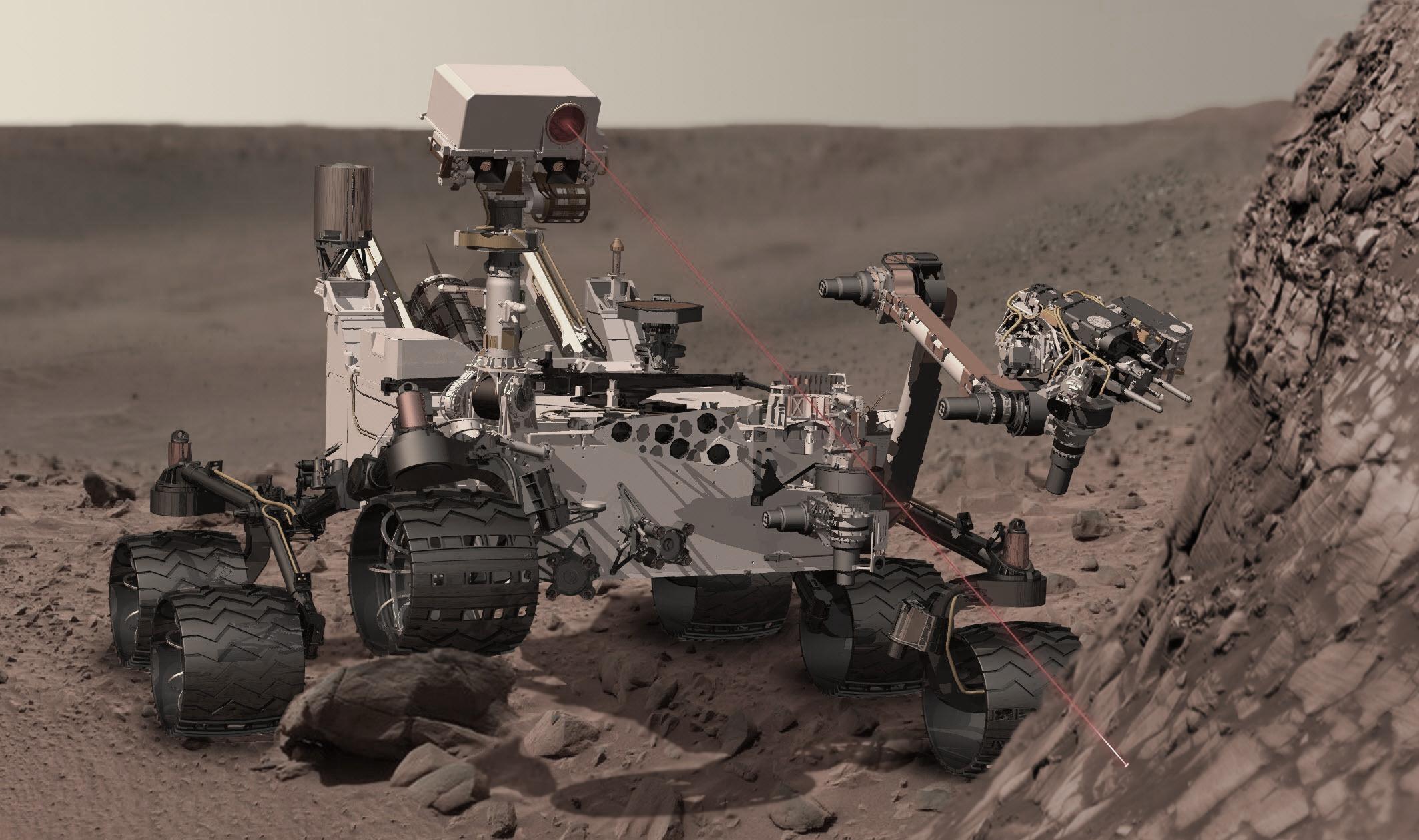 Performance
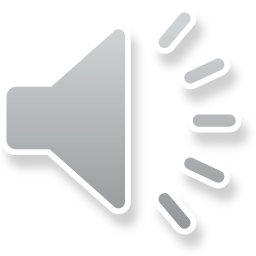 Video Robbie on mars
Thank You
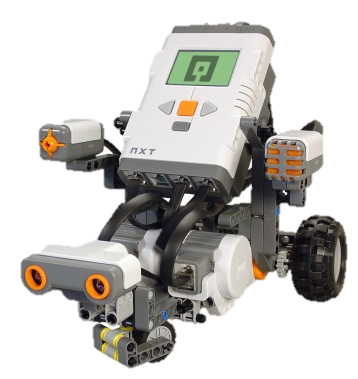 Citations
http://upload.wikimedia.org/wikipedia/commons/f/fa/Martian_rover_Curiosity_using_ChemCam_Msl20111115_PIA14760_MSL_PIcture-3-br2.jpg
http://www.nasa.gov/images/content/229535main_PIA02406_516-387.jpg
http://www.thetimes.co.uk/tto/multimedia/archive/00115/mars2_115916c.jpg  
http://teachingphysics.files.wordpress.com/2010/01/taskbot.jpg 
http://teachingphysics.files.wordpress.com/2010/01/taskbot.jpg 
Clip Art